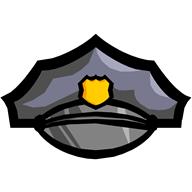 Chief Executive
‘take care that the laws be faithfully executed’
	-carry out the nation’s laws
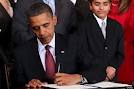 B.  Issuing Executive Orders
   -rule or command of the President 
and has force of law
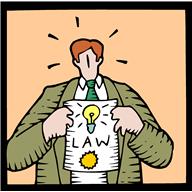 Legislative Leader
Proposes legislation
	-staff will draft a bill
B.  Prepares federal budget
    -presented in the State of the Union Address
C. Approves or vetoes legislation
    -signs or vetoes any bill he likes/dislikes
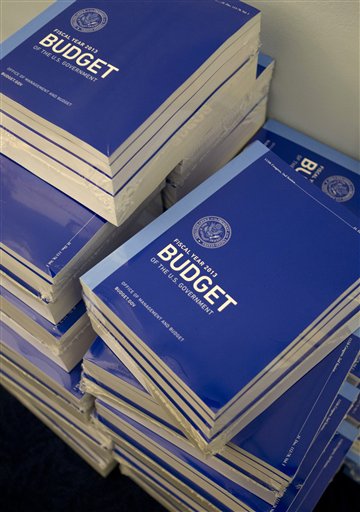 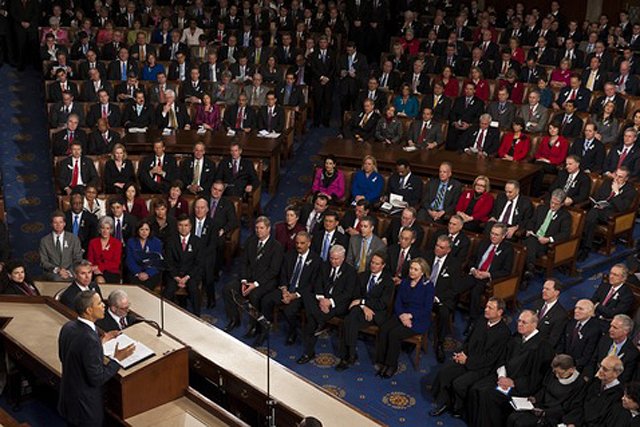 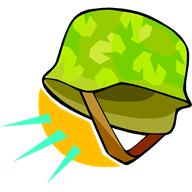 Commander in Chief
President is the leader of the military
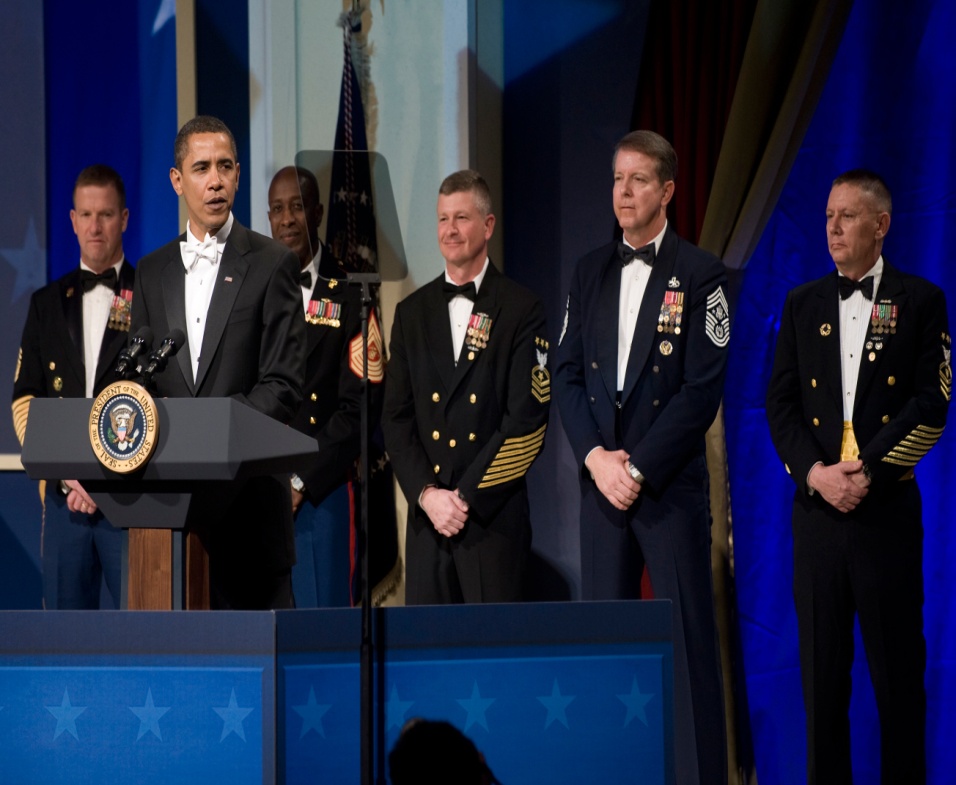 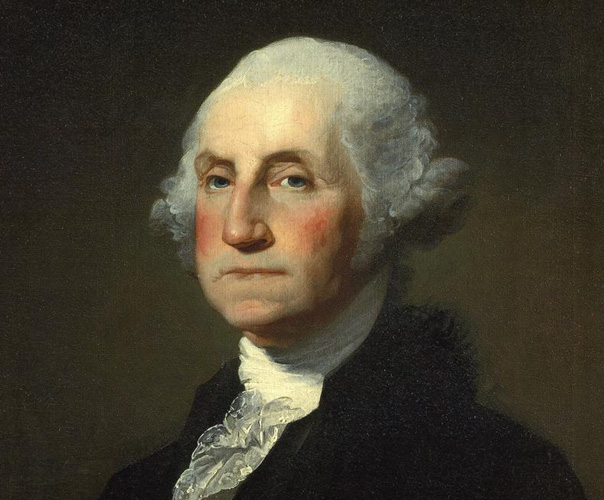 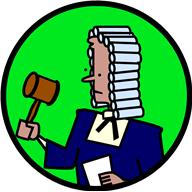 Judicial Leader
Appoints judges to Supreme Court and other
      federal courts
B.  Can issue pardon’s and reprieves
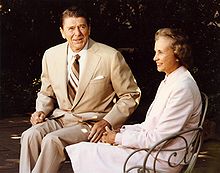 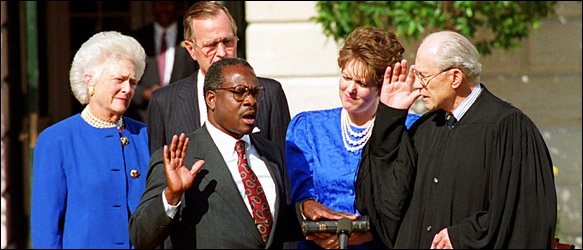 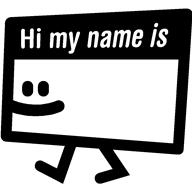 Chief Diplomat
A.  President deals with other countries
B.  Appointing Ambassadors
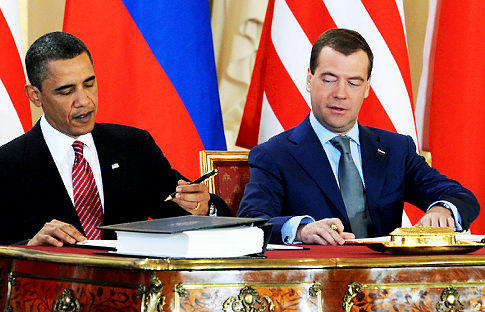 C.  Making Treaties
Chief of State
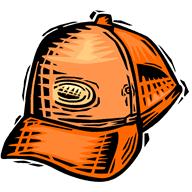 A.  Represents the whole nation
B. ceremonial head of the US government
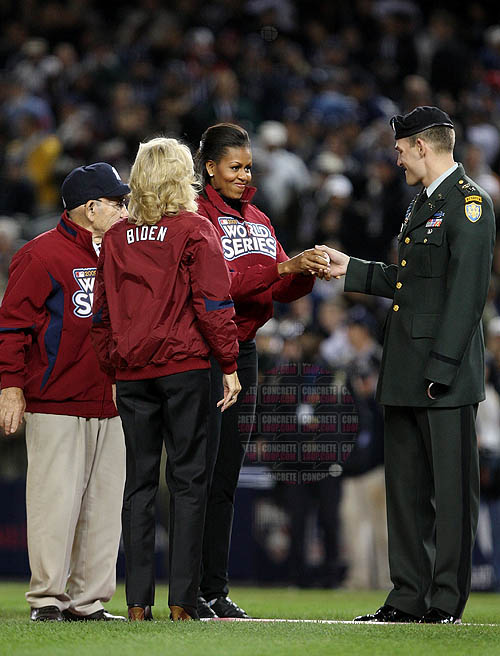 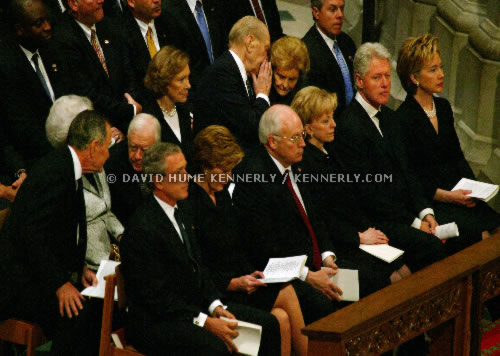 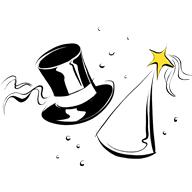 Party Leader
A. Supports party members in election campaigns
B.  Helps unify party and give it direction
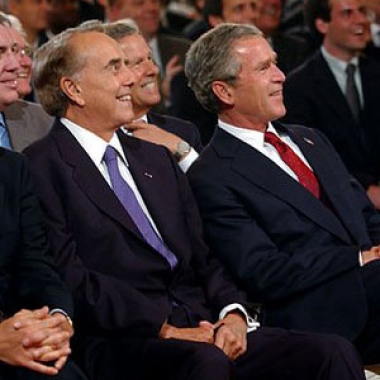 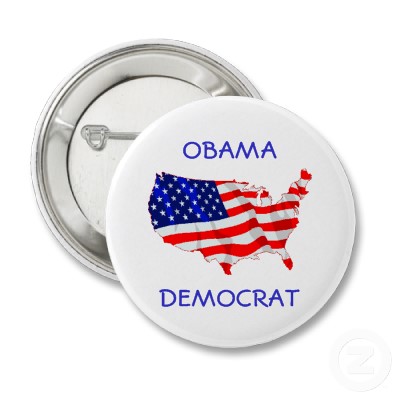